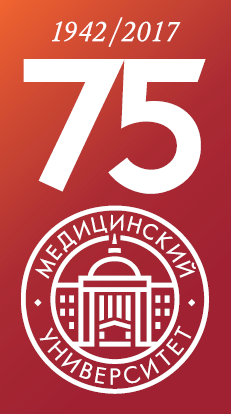 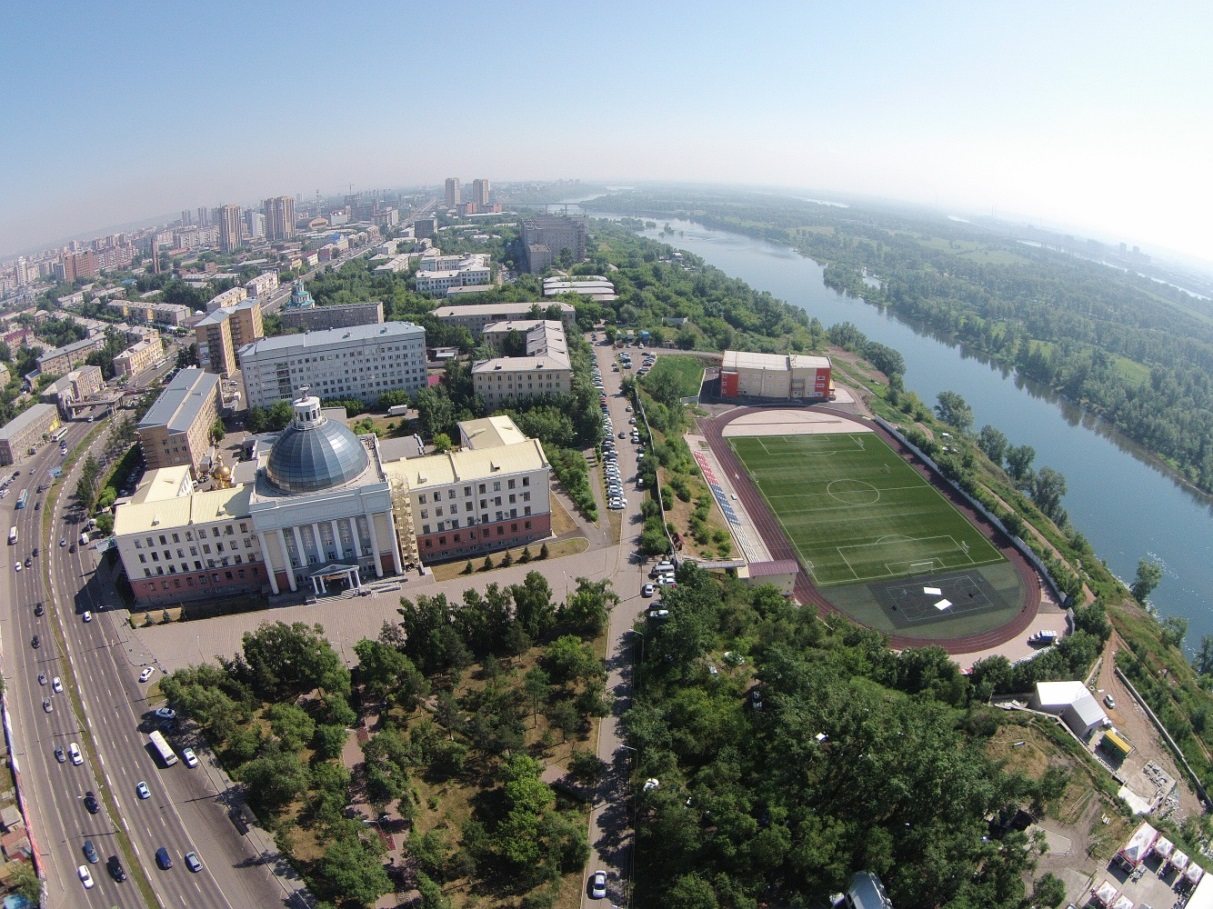 Выборы ректора ФГБОУ ВО
им. проф. В.Ф. Войно-Ясенецкого Минздрава России
Проректор по организационно-правовой работе
Кулешова О.В.
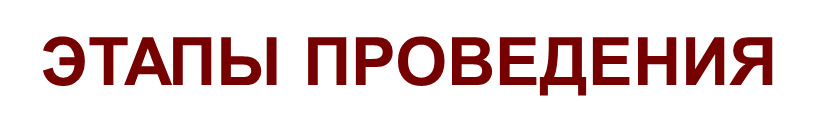 КОМИССИЯ ПО ВЫБОРАМ
Численный, персональный состав и председатель утверждаются на заседании Ученого совета.
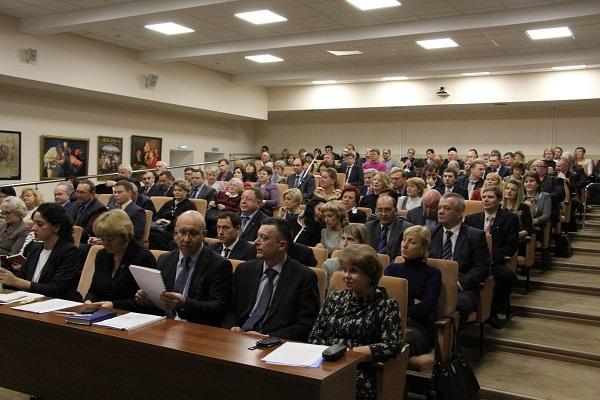 ПОЛНОМОЧИЯ КОМИССИИ
ТРЕБОВАНИЯ К КАНДИДАТАМ
ВЫДВИЖЕНИЕ КАНДИДАТУР 
с 9-00 час. 02 октября 2017 г. до 17-00 час. 16 октября 2017 г.
ДОКУМЕНТЫ В КОМИССИЮ
Документы принимаются и регистрируются по адресу: г. Красноярск, 
ул. Партизана Железняка, 1, каб. 2-09, с 09.00 час. до 17.00 час.
(кроме субботы и воскресенья)
ОПРЕДЕЛЕНИЕ СПИСКА КАНДИДАТУР
на должность ректора
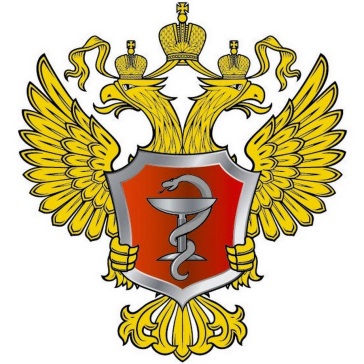 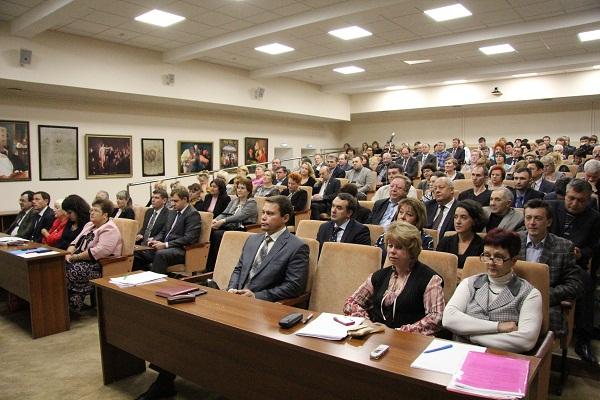 ДОКУМЕНТЫ В АТТЕСТАЦИОННУЮ КОМИССИЮ
ЗАСЕДАНИЕ УЧЕНОГО СОВЕТА
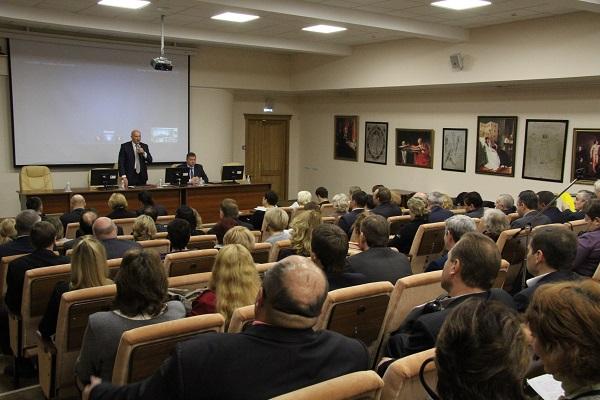 КОНФЕРЕНЦИЯ
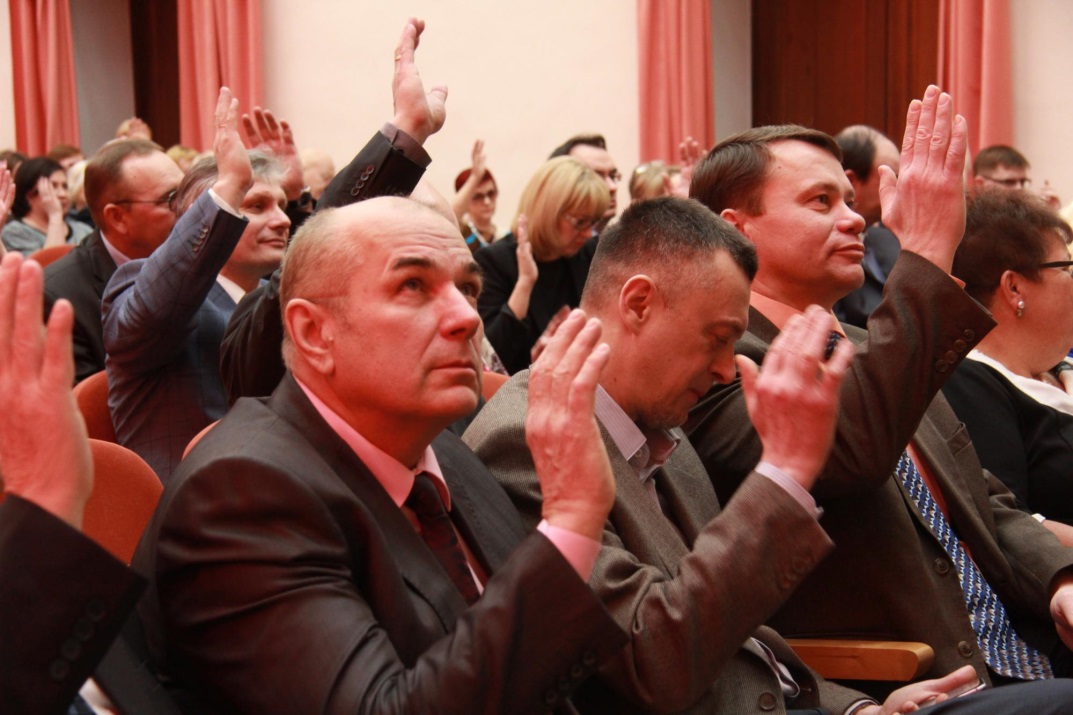 ПРОЕКТ РЕШЕНИЯ УЧЕНОГО СОВЕТА
ОТ 29 СЕНТЯБРЯ 2017 ГОДА
Благодарю за внимание!